Chapter Two: Software Verification and Validation

Sem. II - 2020

Department of Software Engineering
ITSC-AAIT



Dr. Sunkari.
Software Engineering II (Design, Verification and Validation)
1
Quality Revolution
The concept of quality did not originate from software systems. 
Global competition, outsourcing, off-shoring, and increased customer expectations have brought the concept of quality to the forefront.
Traditional Quality Assurance
Improve quality around the end of the product development cycle 
The new quality assurance approach 
Quality assurance encompasses all phases of a product development process.
Software Engineering II (Design, Verification and Validation)
2
Quality Revolution
Effective Quality Process
Paying much attention to customer’s requirements
Making efforts to continuously improve quality
Integrating measurement processes with product design and development
Pushing the quality concept down to the lowest level of the organization
Developing a system-level perspective with an emphasis on methodology and process
Eliminating waste through continuous improvement
Software Engineering II (Design, Verification and Validation)
3
Quality Revolution
A quality movement started in Japan (Statistical Quality Control) during the 1940s and the 1950s by William Edwards Deming, Joseph M. Juran, and Kaoru Ishikawa.
Statistical quality control is a discipline based on measurements and statistics. Decisions are made and plans are developed based on the collection and evaluation of actual data in the form of metrics, rather than intuition and experience. 
They also introduced plan–do–check–act (PDCA) cycle in the seminar, which he called the Shewhart cycle.
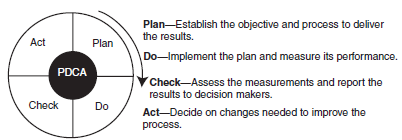 Software Engineering II (Design, Verification and Validation)
4
Quality Revolution
In 1954, Joseph M. Juran proposed raising the level of quality management from the manufacturing units to the entire organization. 
He stressed the importance of system thinking that begins with product requirement, design, prototype testing, proper equipment operations, and accurate process feedback.
Juran spurred the move from SQC to TQC (total quality control) in Japan. 
This included companywide activities and education in quality control (QC), audits, quality circle, and promotion of quality management principles.
Software Engineering II (Design, Verification and Validation)
5
Quality Revolution
The key elements of Total Quality Control
Quality comes first, not short-term profits.
The customer comes first, not the producer.
Decisions are based on facts and data.
Management is participatory and respectful of all employees.
Management is driven by cross-functional committees covering product planning, product design, purchasing, manufacturing, sales, marketing, and distribution.
Software Engineering II (Design, Verification and Validation)
6
Quality Revolution
Ishikawa or cause-and-effect diagram
Found the four major causes of dispersion in product quality namely materials, machines, methods, and measurements, known as the 4 Ms.
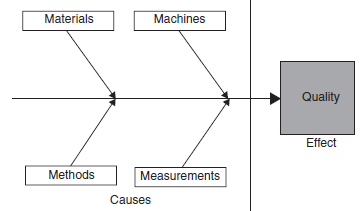 Software Engineering II (Design, Verification and Validation)
7
Software Quality
Quality is context dependent.
The five views of Quality ( Kitchenham and Pfleeger’s)
Transcendental View - something that can be recognized but is difficult to define.
User View: fitness for purpose -  “Does the product satisfy user needs and expectations?”
Manufacturing View – Quality as  conformance to the specification.
Product View: the inherent characteristics of the product. A product’s inherent characteristics, that is, internal qualities, determine its external qualities.
Value-Based View: depends on the amount  of customer willing to pay for it.
Software Engineering II (Design, Verification and Validation)
8
Software Quality
McCall, Richards, and Walters were the first to study the concept of software quality in terms of quality factors and quality criteria.
A quality factor represents a behavioral characteristic of a system.
E.g- correctness, reliability , efficiency, testability , maintainability, and reusability.
A quality criterion is an attribute of a quality factor that is related to software development.
E.g – Modularity is an attribute of architecture.
Software Engineering II (Design, Verification and Validation)
9
Software Verification and Validation
Both concepts are abstract in nature, and each can be realized by a set of concrete, executable activities.
Verification 
Verification addresses the question, are we building the system right?
Verification is concerned with whether the system is well-engineered, error-free, and so on. Verification will help to determine whether the software is of high quality, but it will not ensure that the system is useful.
In traditional software development life cycle  verification is stated as a technique to determine whether the product of a given development phase satisfies the requirements established before the start of that phase. A Product can be an intermediate product.
Software Engineering II (Design, Verification and Validation)
10
Software Verification and Validation
Verification activities 
confirming that one is building the product correctly
review interim work products, such as requirements  specification, design, code, and user manual, during a project life cycle to ensure their quality.
Software Engineering II (Design, Verification and Validation)
11
Software Verification and Validation
Validation
Validation activities aim at confirming that a product meets its customer’s expectations.
Validation activities
 aim at confirming that one is building the correct product 
Performed toward the end of  system development phase
Software Engineering II (Design, Verification and Validation)
12
Software Verification and Validation
Verification includes all the activities associated with the producing high quality software: testing, inspection, design analysis, specification analysis, and so on. It is a relatively objective process, in that if the various products and documents are expressed precisely enough, no subjective judgements should be needed in order to verify software.

In contrast, validation is an extremely subjective process. It involves making subjective assessments of how well the (proposed) system addresses a real-world need. Validation includes activities such as requirements modelling, prototyping and user evaluation.
Software Engineering II (Design, Verification and Validation)
13
Testing Concepts, Issues, and Techniques
Software Engineering II (Design, Verification and Validation)
14
The Purpose of Testing
Testing is the process of executing a program with the intent of finding errors.
So, it is the execution of software and the observation of its behavior or outcome. If a failure is observed, the execution record is analyzed to locate and fix the fault(s) that caused the failure.
The purpose of testing is
To ensure that the software systems would work as expected when they are used by their target customers and users. Specifically, providing evidence of quality in the context of software quality assurance is the major purpose of software testing.
Use Dry-Runs and Controlled Experimentation 
Therefore, the primary purposes of testing are
To demonstrate quality or proper behavior;
To detect and fix problems.
Software Engineering II (Design, Verification and Validation)
15
[Speaker Notes: Incorrect Definitions
Testing is the process of demonstrating that errors are not present.”
The purpose of testing is to show that a program performs its intended functions correctly.
  or
Testing is the process of establishing confidence that a program does what it is supposed to do.]
Failure, Error, Fault, And Defect
Failure
 A failure is said to occur whenever the external behavior of a system does not conform to that prescribed in the system specification.
Error
a state of the system that could lead to failure. In the absence of any corrective action by the system, an error state could lead to a failure which would not be attributed to any event subsequent to the error.
Fault
A fault is the announced cause of an error.
Failure Manifestation: fault → error → failure.
Defects 🡪 Faults
Cause 🡪effect
Software Engineering II (Design, Verification and Validation)
16
Generic Testing Process
Test planning and preparation, which set the goals for testing, select an overall testing strategy, and prepare specific test cases and the general test procedure.

Test execution and related activities, which also include related observation and measurement of product behavior.

Analysis and Follow-up, which include result checking and analysis to determine if a failure has been observed, and if so, follow-up activities are initiated and monitored to ensure removal of the underlying causes, or faults, that led to the observed failures in the first place.
Software Engineering II (Design, Verification and Validation)
17
Test Planning and Preparation
Test planning and preparation include the following sub-activities:
Goal setting: Concerned with setting specific testing goals that complies with goal setting for the overall quality engineering process.
Reliability or Coverage Goals
Test case preparation: includes constructing new test cases or generating them automatically, selecting from existing ones for legacy products, and organizing them in some systematic ways for easy execution and management. 
More on this later, test case design
Test procedure preparation: a formal procedure is more of a necessity than a luxury for complex software systems.
To ensure effective test execution, problem handling and resolution, and the overall test process management.
Software Engineering II (Design, Verification and Validation)
3/22/2018
18
Functional Vs. Structural Testing
Differ in perspective and the related focus.
Functional Testing focus on the external behavior of a software system or its various components, while viewing the object to be tested as a black-box that prevents us from seeing the contents inside.
Structural testing focus on the internal implementation, while viewing the object to be tested as a white-box that allows us to see the contents inside.
Software Engineering II (Design, Verification and Validation)
19
Functional Testing (Black Box Testing)
Verifies the correct handling of the external functions provided by the software, through the observation of the program external behavior during execution.
Then, why is it entitled Black Box?
Ad hoc Testing is the simplest form of BBT in which the difference between expected and actual behavior is observed by running the system with an arbitrary input.
Specification Checklists are also commonly used. It contains list of the external functions that are supposed to be presented, as well as some information about the expected behavior or input-output pairing.
The more formal way to undertake Black Box Testing bases on models which are derived from requirement/functional  specification.
Software Engineering II (Design, Verification and Validation)
20
Generic BBT Process
Test Planning -  the focus is on identifying the external functions to test, and deriving input conditions to test these functions.
Identifying the external functions to test based on user expectations
Deriving input conditions to test these functions
Test execution - use  to observe the external behavior, to ensure orderly execution of all the test cases, and to record execution information for analysis and follow-up activities.
Testing Oracle Problem – Comparison to determine if it is expected behavior or if a failure occurred.
Follow-up activities -  detects and removes corresponding faults succeeding failures in the test execution phase..
Software Engineering II (Design, Verification and Validation)
21
[Speaker Notes: Test Execution - If the observed behavior patterns cannot be immediately identified as failures, information needs to be recorded for further analysis.
Information recorded at test execution is used in  follow-up activities to recreate failure scenarios, to diagnose problems, to locate failure causes and
identify specific faults in software design and code, and to fix them.]
Structural Testing (White Box Testing)
Structural testing verifies the correct implementation of internal units, such as program statements, data structures, blocks, etc., and relations among them.
The software is treated as a white-box, or more appropriately a glass-box or a transparent box, where one can see through to view the internal units and their interconnections, it is also commonly referred to as white-box testing (WBT).
The connection between execution behavior and internal units must be established.
The simplest form of WBT is statement coverage testing through the use of various debugging tools, or debuggers, which help us in tracing through program executions.
More formalized and systematic Testing models are derived from system implementation  details.
Software Engineering II (Design, Verification and Validation)
22
Structural Testing
Due to the possibility of combinatorial explosions to cover these implementation details, WBT is typically limited to a small scale.
Test planning plays a much less important role in WBT than in BBT.
For small products, not much formal testing process is needed to plan and execute test cases, and to follow up on execution results.
Software Engineering II (Design, Verification and Validation)
23
[Speaker Notes: For unit testing of large products, the WBT activities are carried out in the encompassing framework where most of the planning is subject to the environment; and the environmental constraints pretty much determine what can be done.]
Comparing BBT with WBT
Perspective - BBT views the objects of testing as a black-box while focusing on testing the input-output relations or external functional behavior; while WBT views the objects as a glass-box where internal implementation details are visible and tested.
Objects -  WBT is generally used to test small objects, such as small software products or small units of large software products; while BBT is generally more suitable for large software systems or substantial parts of them as a whole.
 Timeline: WBT is used more in early sub-phases of testing for large software systems, such as unit and component testing, while BBT is used more in late sub-phases, such as system and acceptance testing.
Software Engineering II (Design, Verification and Validation)
24
[Speaker Notes: For unit testing of large products, the WBT activities are carried out in the encompassing framework where most of the planning is subject to the environment; and the environmental constraints pretty much determine what can be done.]
Comparing BBT with WBT
Defect focus: In BBT, failures related to specific external functions can be observed, leading to corresponding faults being detected and removed. In WBT, failures related to internal implementations can be observed, leading to corresponding faults being detected and removed directly.
Defect detection and filing: Defects detected through WBT are easier to fix than those through BBT because of the direct connection between the observed failures and program units and implementation details in WBT.
WBT does not uncover omission and design problems but BBT is efficient in detecting and fixing problems of interfaces and interactions.
Software Engineering II (Design, Verification and Validation)
25
[Speaker Notes: For unit testing of large products, the WBT activities are carried out in the encompassing framework where most of the planning is subject to the environment; and the environmental constraints pretty much determine what can be done.]
Comparing BBT with WBT
Techniques: Various techniques can be used to build models and generate test cases to perform systematic BBT, and others can be used for WBT, with some of the same techniques being able to be used for both WBT and BBT. 
A specific technique is a BBT if external functions are modeled; while the same technique can be a WBT if internal implementations are modeled.
Tester: BBT is typically performed by dedicated professional testers, and could also be performed by third-party personnel in a setting of IV&V (independent verification and validation); while WBT is often performed by developers themselves.
Software Engineering II (Design, Verification and Validation)
26
Concept Of Complete Testing
Complete testing is near impossible because of the following reasons
Size of possible inputs
The domain of possible inputs of a program is too large to be completely used in testing a system.
Complexity of Design Issue
The design may have included implicit design decisions and assumptions.
Execution Environments
It may not be possible to create all possible execution environments of the system.
Software Engineering II (Design, Verification and Validation)
27
Test-Case Design
The most important consideration in program testing is the design and creation of effective test cases.
Test-case design is so important because complete testing is impossible; a test of any program must be necessarily incomplete.
Given  constraints on time and cost, the  key issue of testing becomes “What subset of all possible test cases has the highest probability of detecting the most errors?”
Reasonably rigorous test could be undertaken by using certain black-box-oriented test-case-design methodologies and  then supplementing these test cases by examining the logic of the program, using white-box methods.
Software Engineering II (Design, Verification and Validation)
28
Test-Case Design
Black Box					 White Box





It is recommended that you use a combination of most, if not all, of the methods to design a rigorous test of a program, since each method has distinct strengths and weaknesses.
The recommended procedure is to develop test cases using the black-box methods and then develop supplementary test cases as necessary with white-box methods.
Software Engineering II (Design, Verification and Validation)
29
Notion Of Software Reliability
Software reliability is defined as the probability of failure-free operation of a software system for a specified time in a specified environment.
The level of reliability of a system depends on those inputs that cause failures to be observed by the end users.
It is a quantitative measure that is useful in assessing the quality of a software
One could use random testing to check the reliability of software.
Moreover, test data must be drawn from the input distribution to closely resemble the future usage of the system.
Capturing the future usage pattern of a system in a general sense is described in a form called the operational profile.
Software Engineering II (Design, Verification and Validation)
30
Reading
Glenford J. Myers, “The Art of Software Testing”, John Wiley & Sons, Inc., 2nd Ed., 2004 Page [64-112].

Kshirasagar Naik and Priyadarshi Tripathy, “Software Testing and Quality Assurance - Theory and Practice”, University of Waterloo, 2008 page [1-31].

Jeff Tian, “Software Quality Engineering - Testing, Quality Assurance, and Quantifiable Improvement”,  Southern Methodist University - Department of Computer Science and Engineering, 2005 page [96 - 100]
And read other online references
Software Engineering II (Design, Verification and Validation)
31